Beleggersadvies
Uw docent
B.BUSSCHAERT bestuurder mexem be
9/27/2023
Onze adviezen zijn geen aan/verkoop opdrachten voor persoonlijke vermogensbeheer
Maar louter informatie  berichten
Fondsen overzicht
Obligaties overzicht
Aandelen overzicht
Met de hulp van VECTOR VEST UNIVERSITY TRAINING
UITGEVER  MANON BUSSCHAERT PIERSLN 113 KNOKKE-HEIST
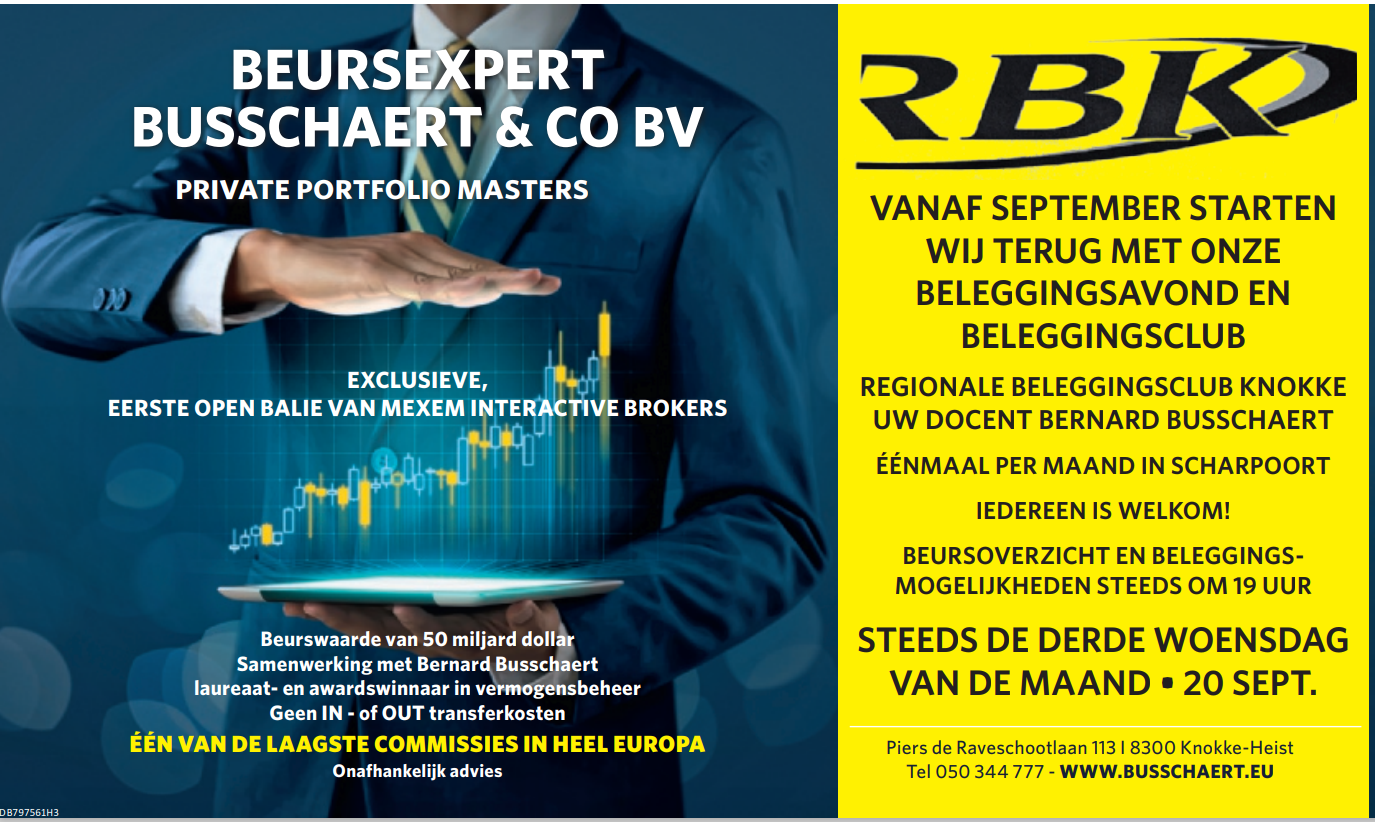 9/27/2023
2
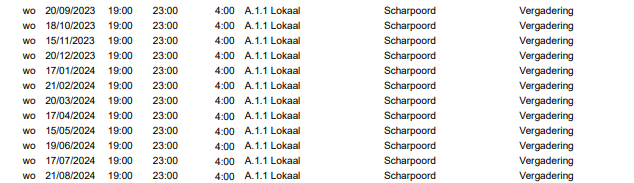 18 oktober
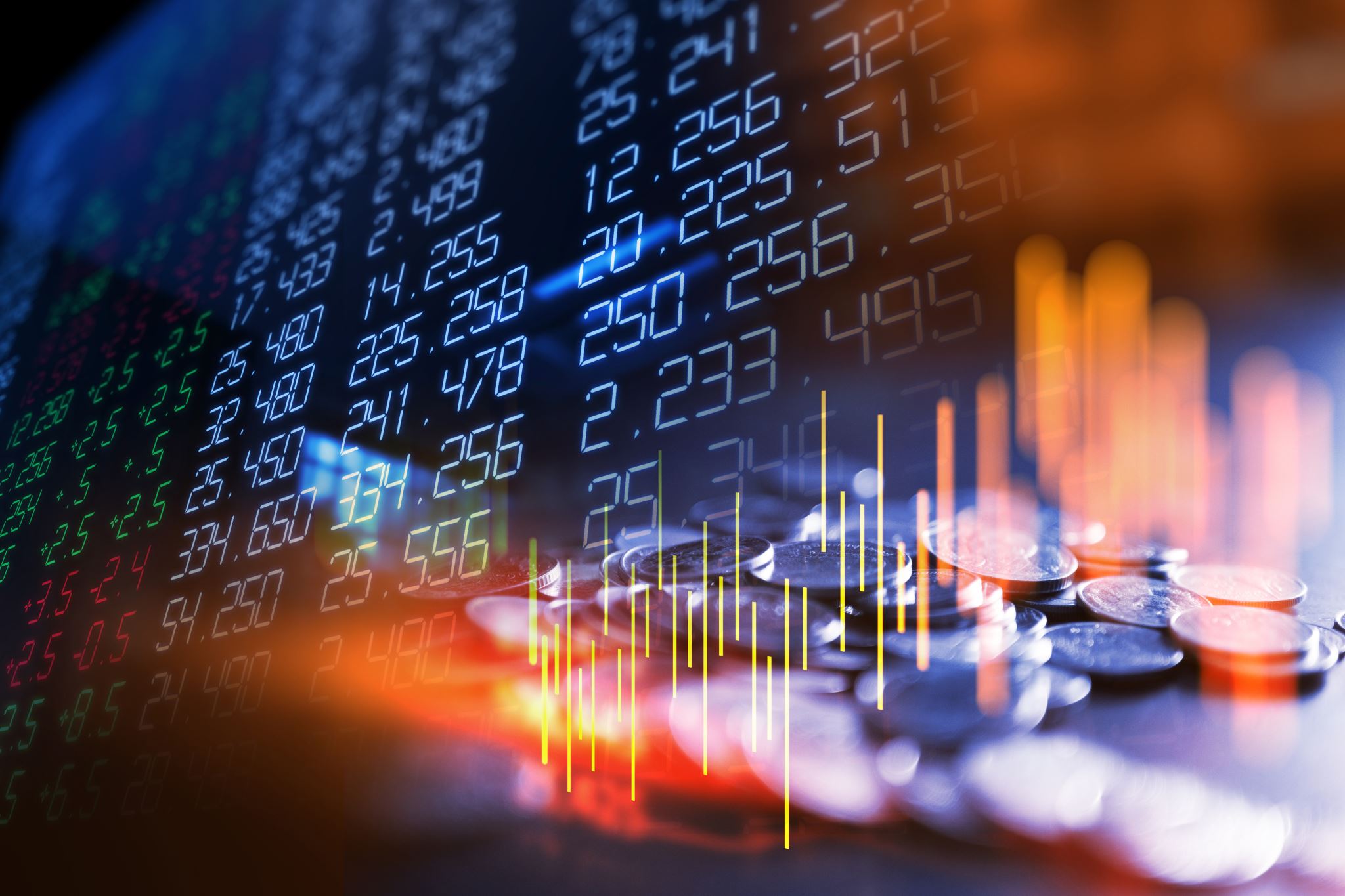 Natuurlijk zijn de vragen van alle beleggers wat gaat de beursevolutie zijn de volgende maanden??

Wel wel 
Denkt gewoon logisch na!
De rente stijgt naar 5%
De lonen en leven zijn 15% gestegen
De beurs is op jaarbasis nog steeds  25% gestegen
Dus wat gaan de vele beleggers beginnen te doen??
Winst nemen
En wat gaan de mensen doen die weinig van de beurs kennen?

Winst nemen

Dus

De beurzen zullen waarschijnlijk verder dalen kan wel 15% tot 20%  worden en bij een crash (hopelijk  niet) -50%

Dus wees gewaarschuwd!!
9/27/2023
3
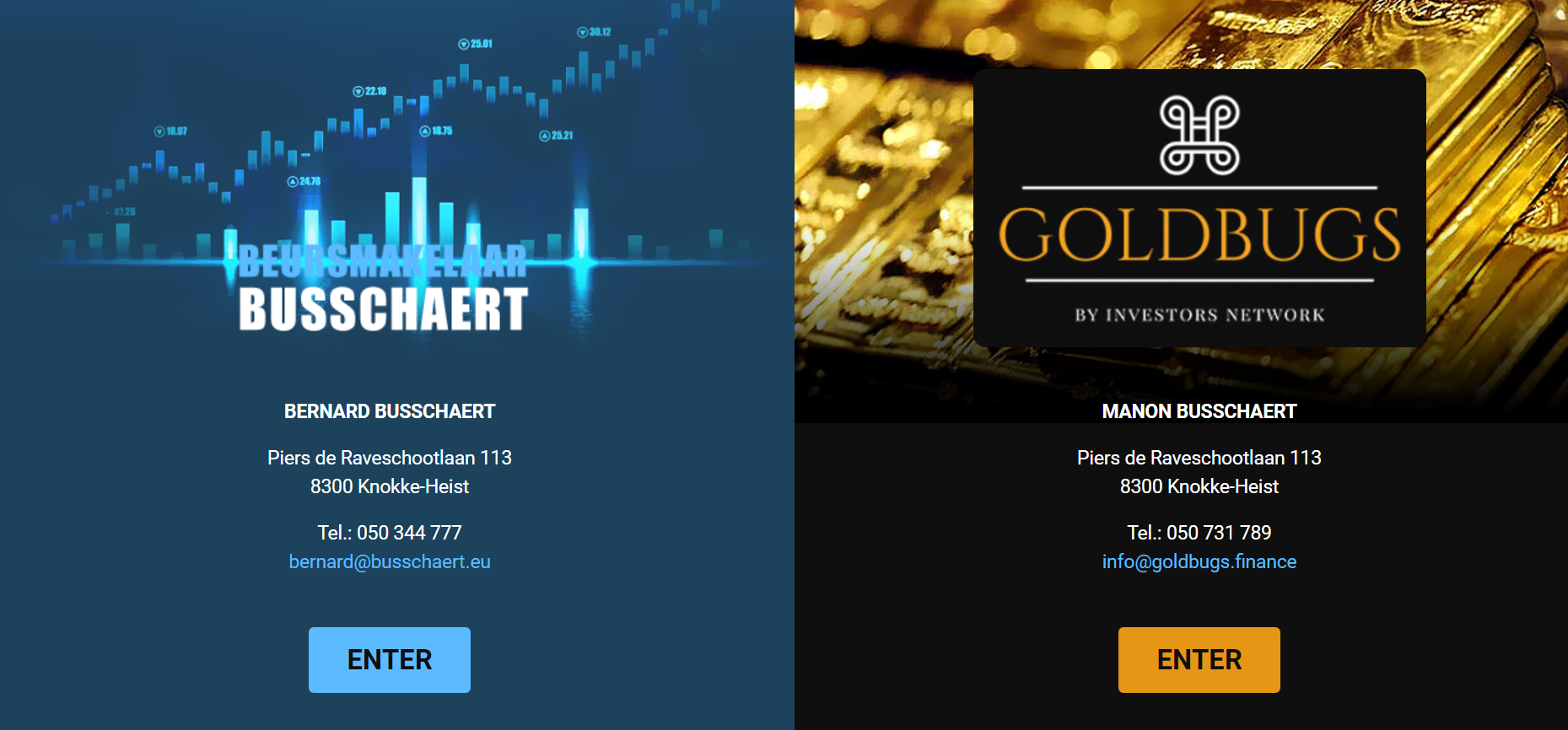 PRIVATE PORTFOLIO MASTERS
UW GOUDBANK
9/27/2023
4
Zelfde service en tot 75% goedkoper
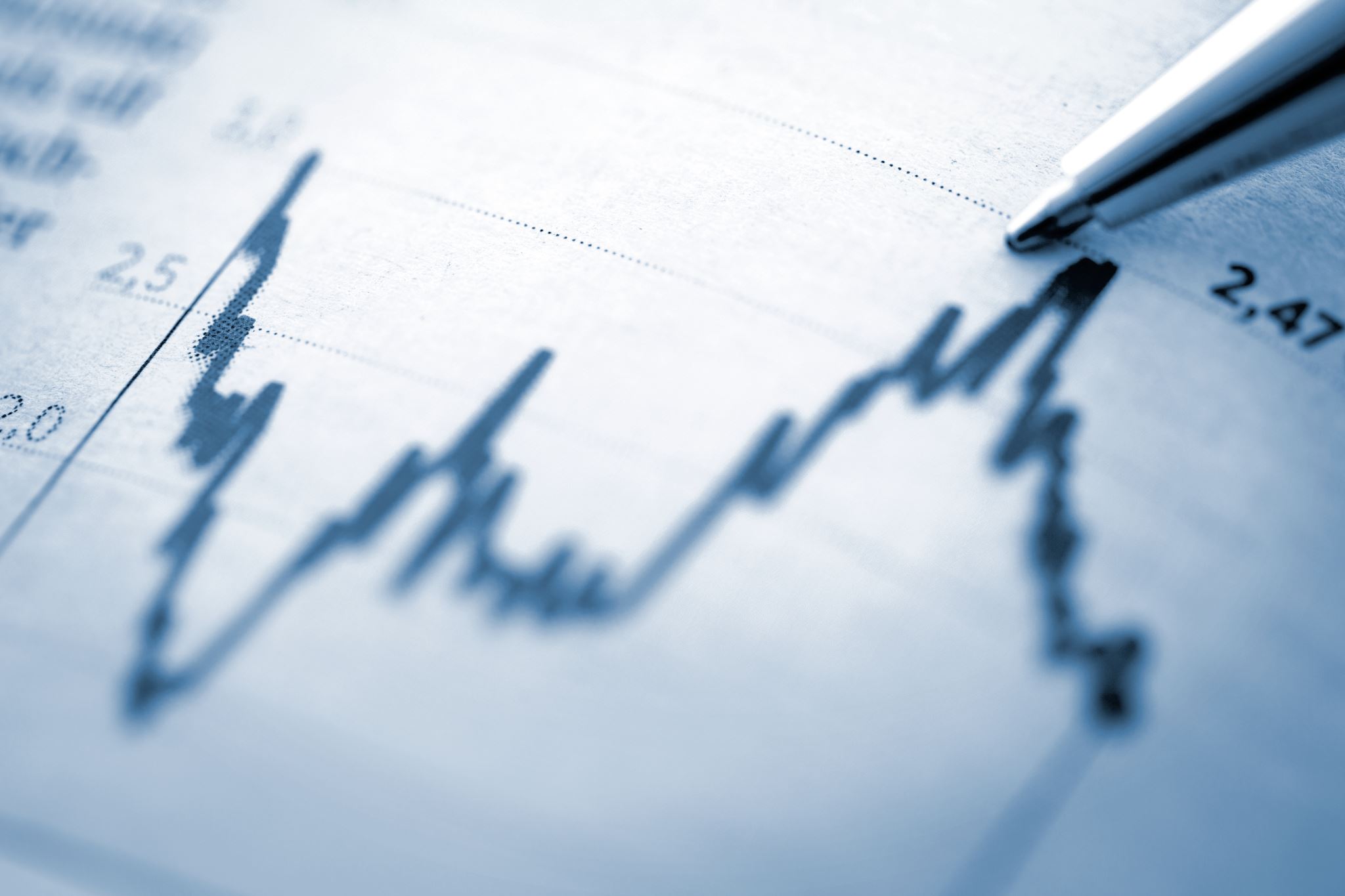 9/27/2023
5
1
private banking &portfolio advisor
2
3
[Speaker Notes: Via beursexpert B.BUSSCHAERT]
Mexem=https://advisor.mexem.com/login
Of op kantoor,,,,most easy
9/27/2023
6
9/27/2023
7
Technische en fundamentele analyse van onze economie ;financiële wereld en
aandelen beurzen
5
20/02/16
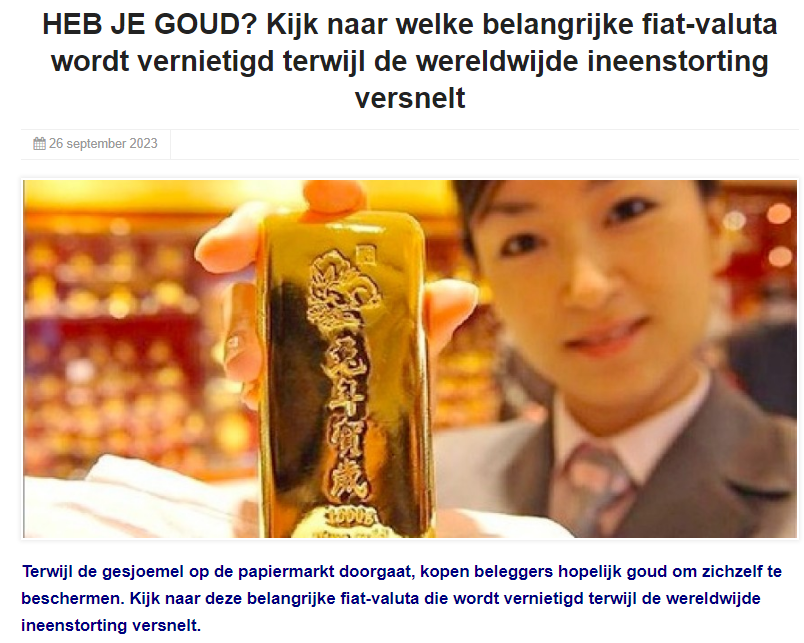 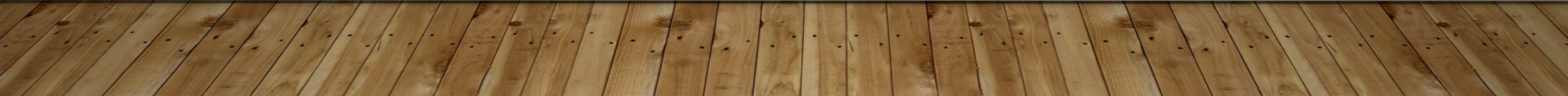 9/27/2023
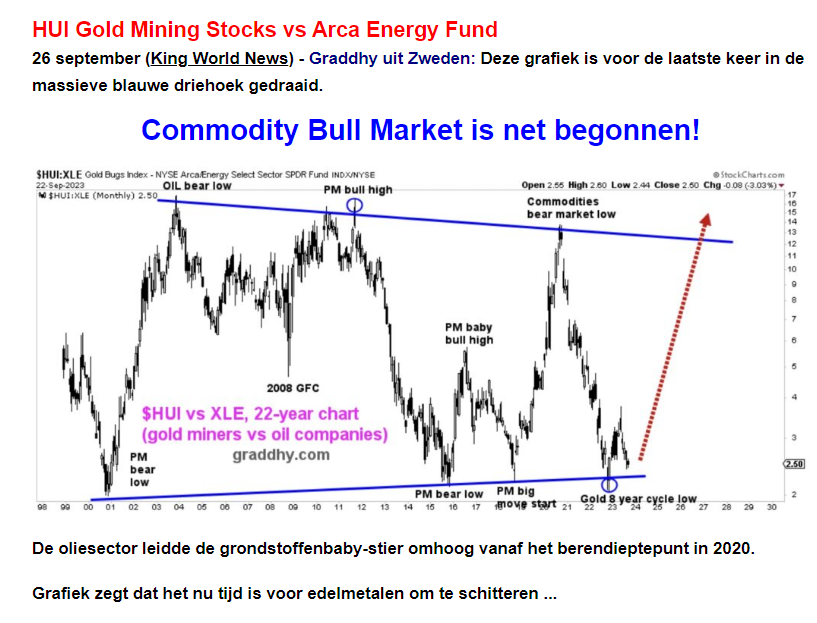 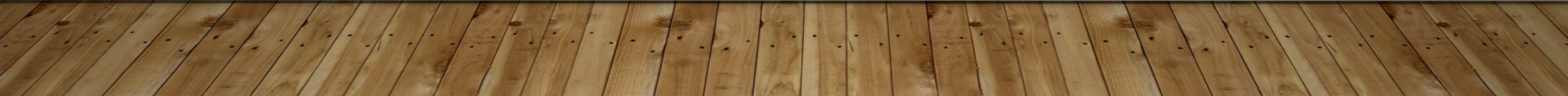 9
9/27/2023
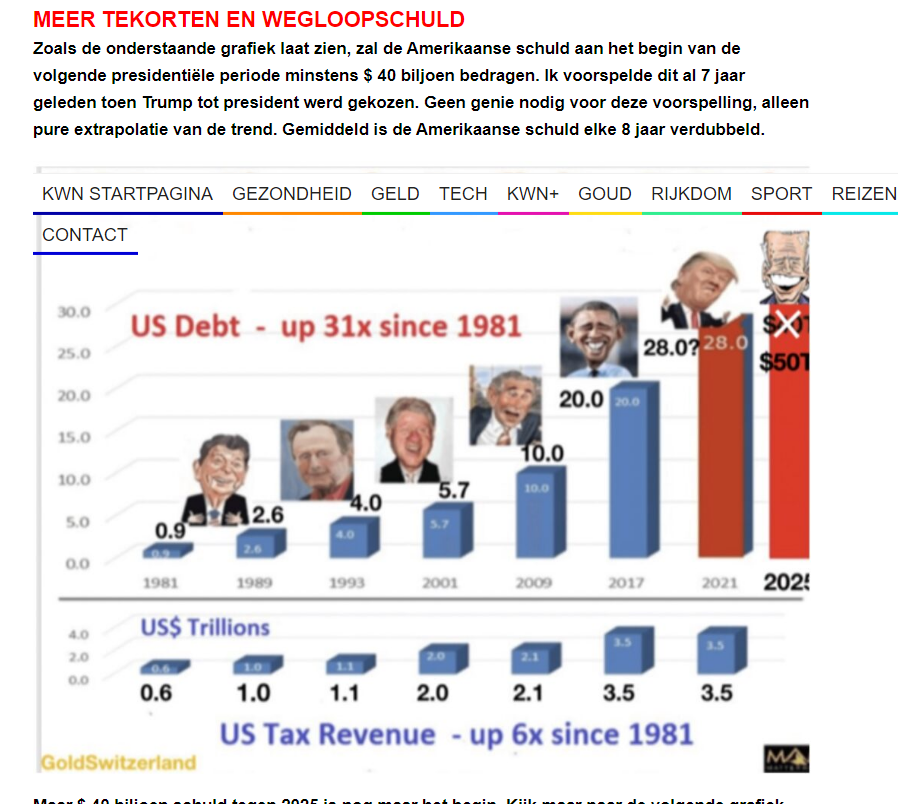 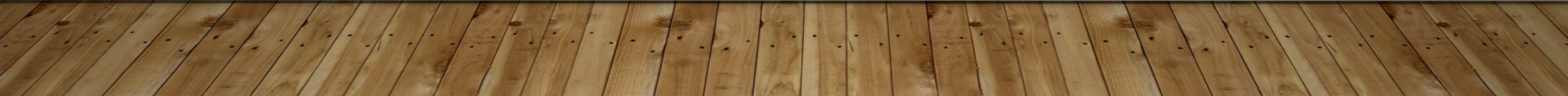 10
9/27/2023
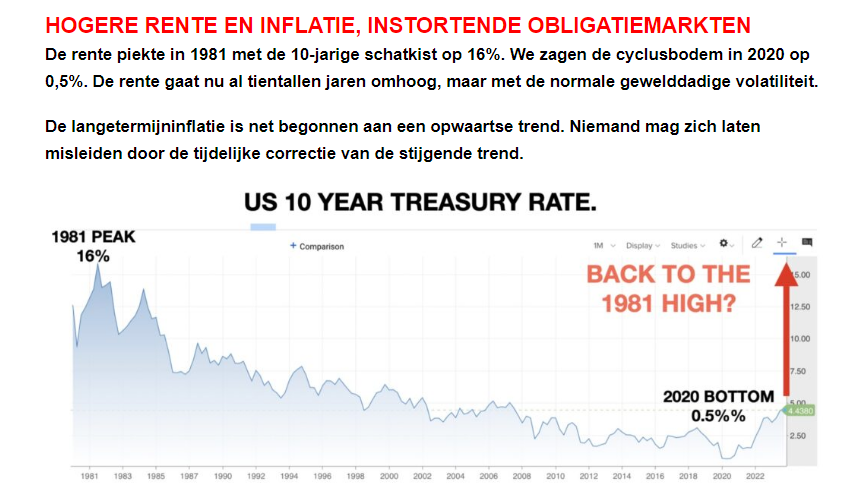 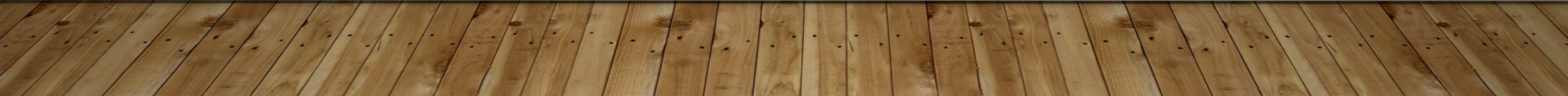 11
9/27/2023
9/27/2023
12
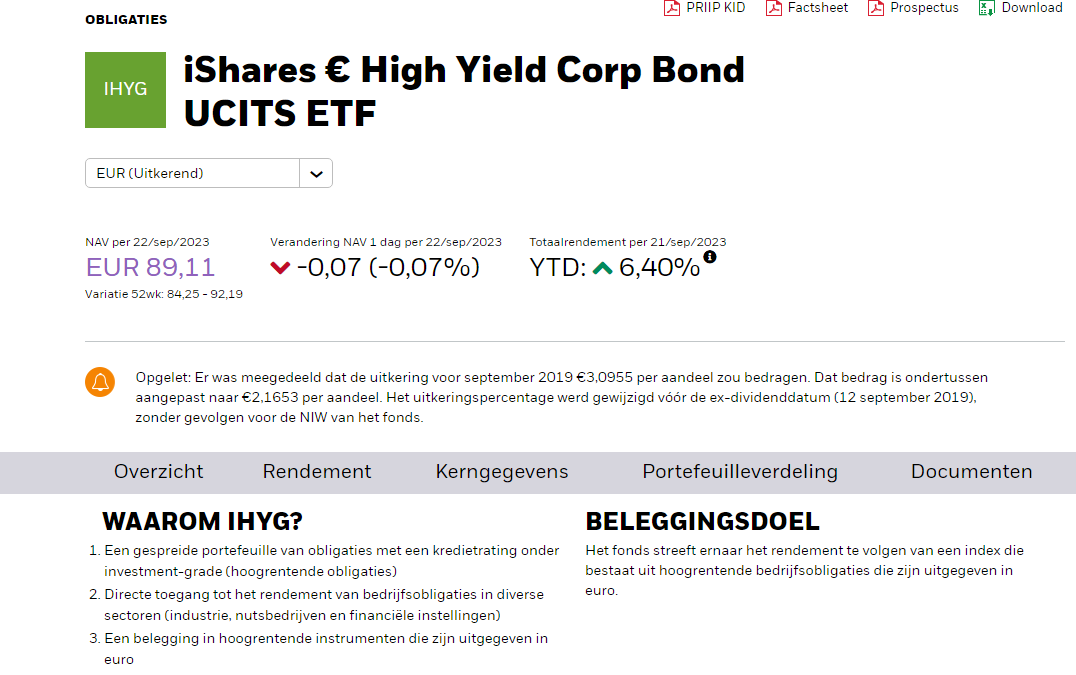 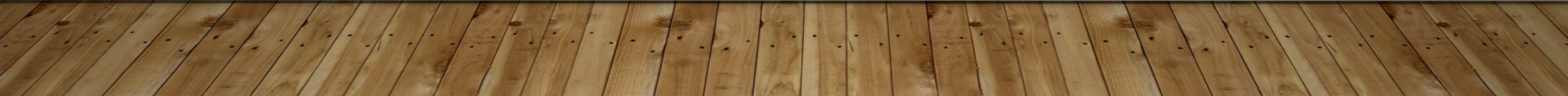 13
9/27/2023
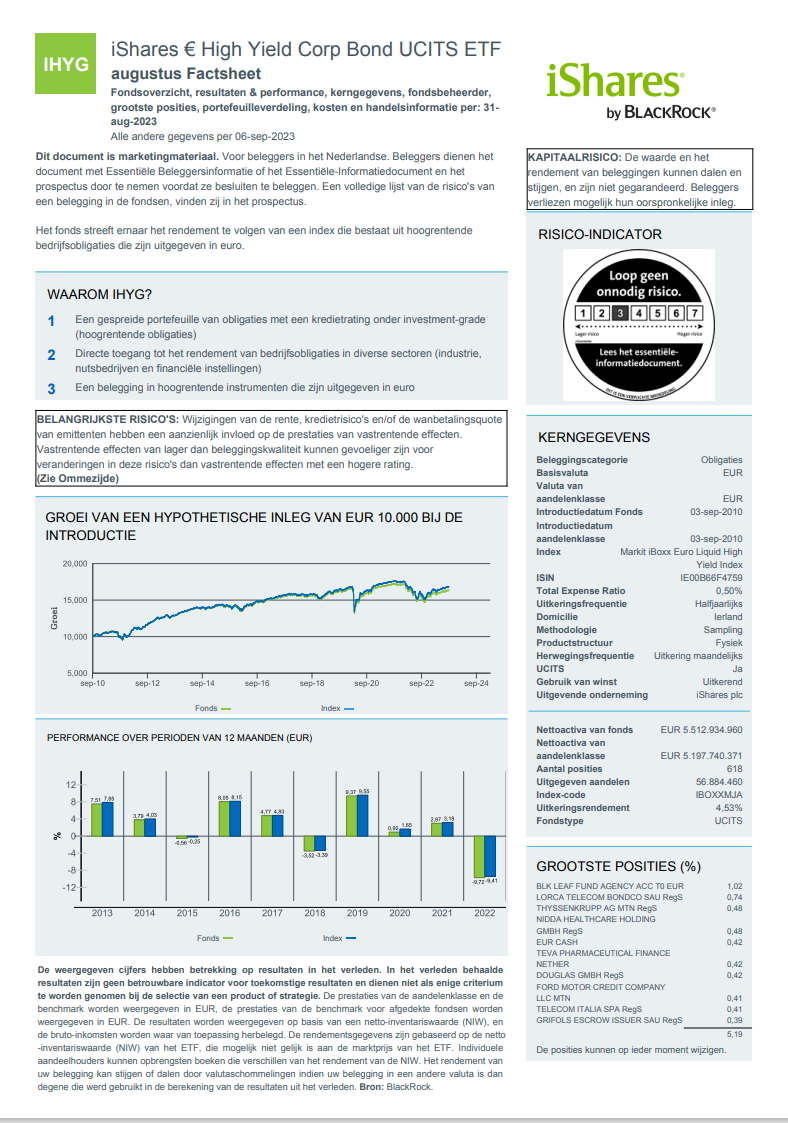 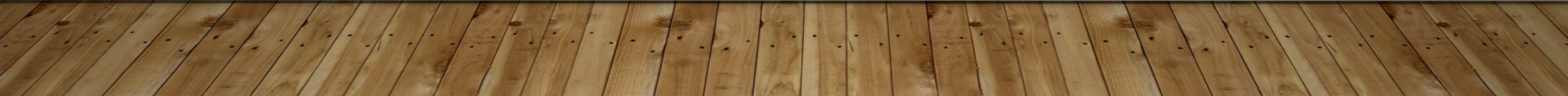 14
9/27/2023
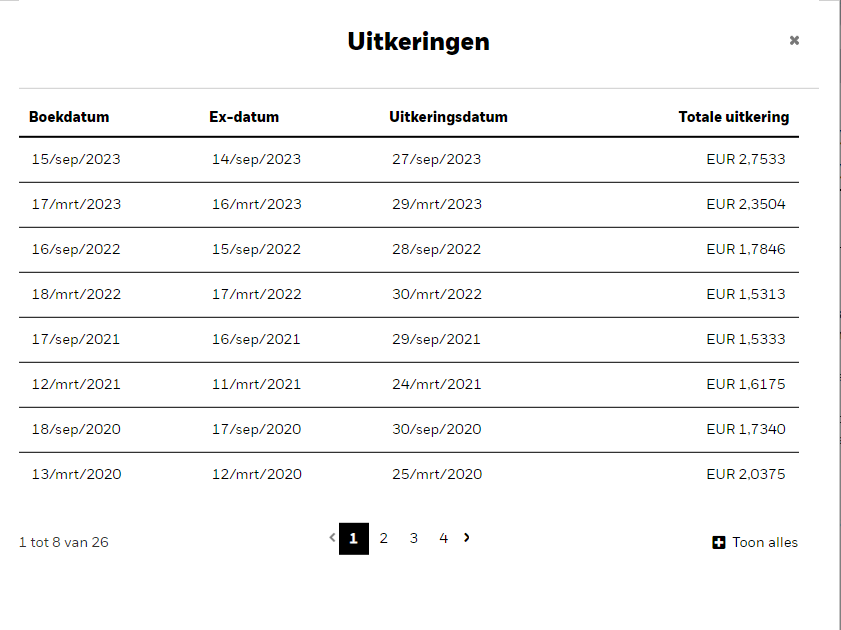 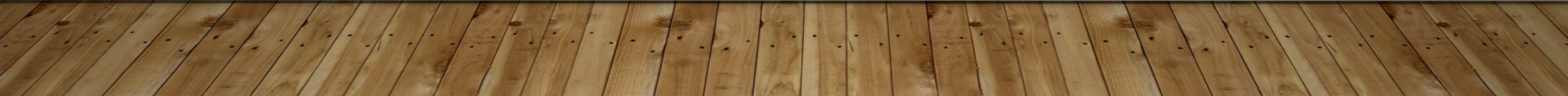 15
9/27/2023
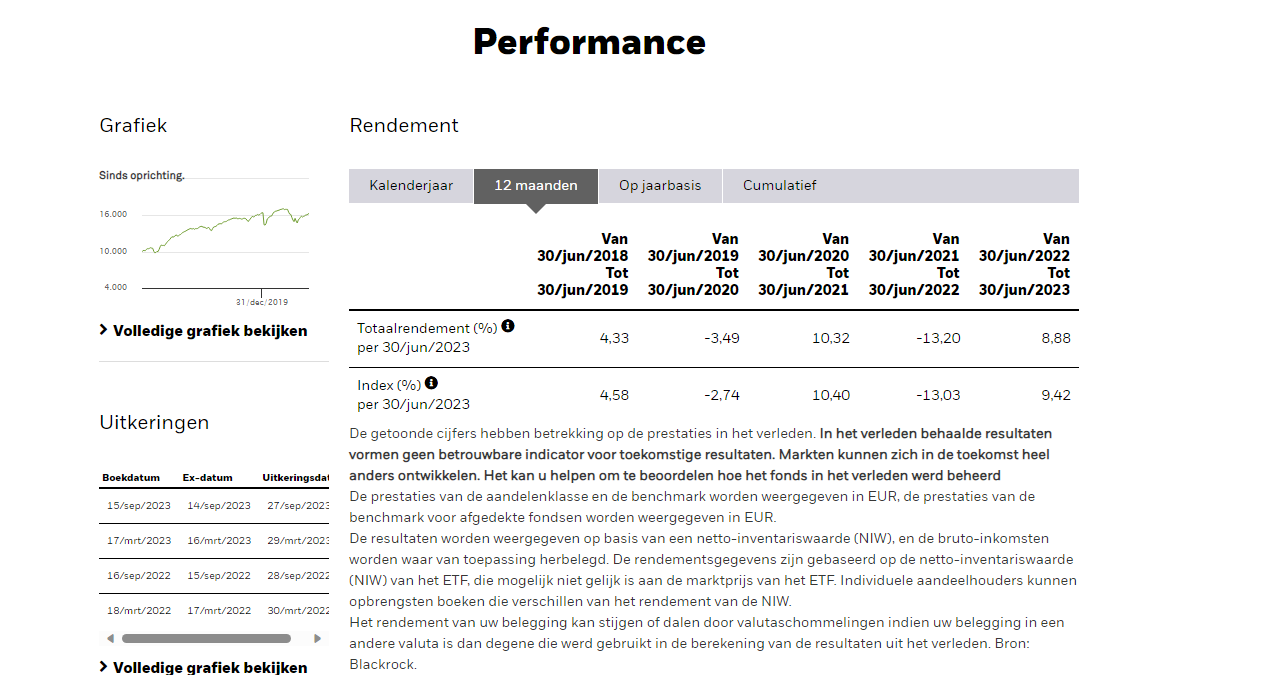 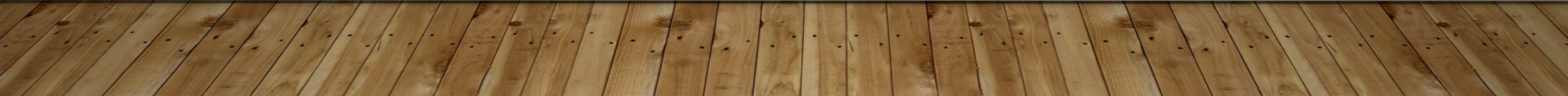 16
9/27/2023
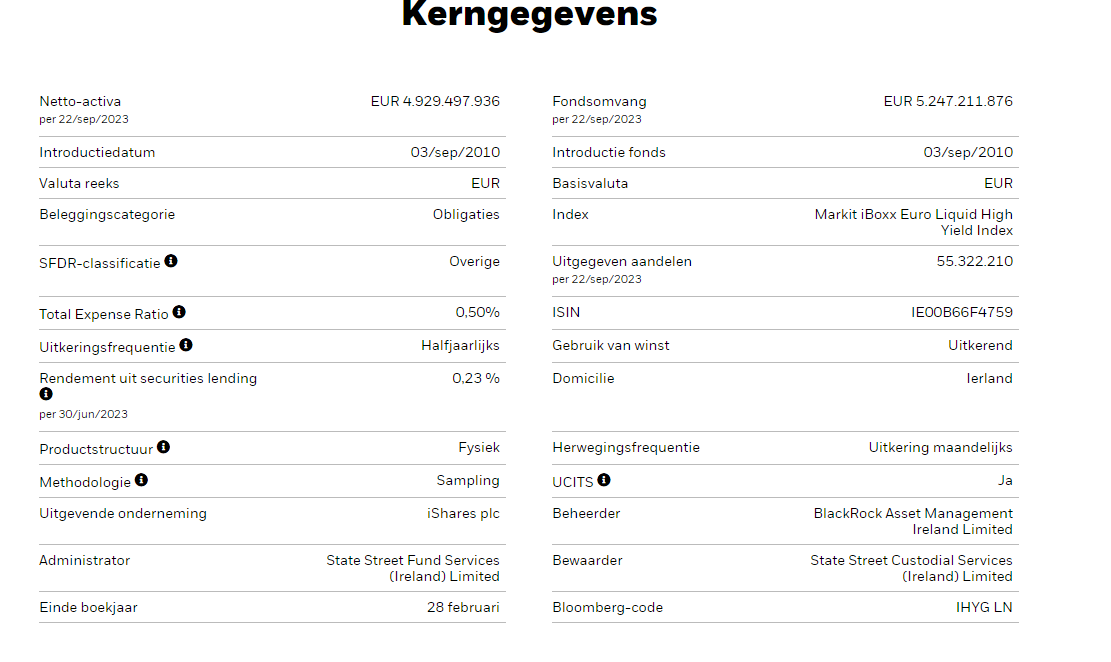 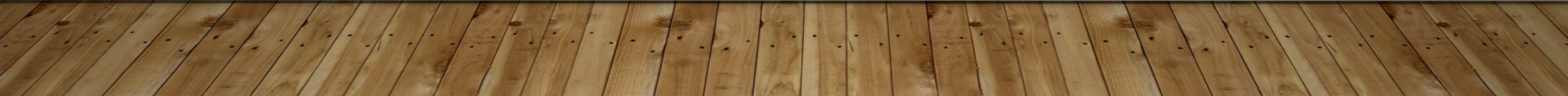 17
9/27/2023
9/27/2023
18
Bedrijfsobligaties in €.
Selectie van emissie van euro-obligaties in verschillende munten
Courtasy by Goldwasser exchange ;luxembourg stock exchange
18
20/02/16
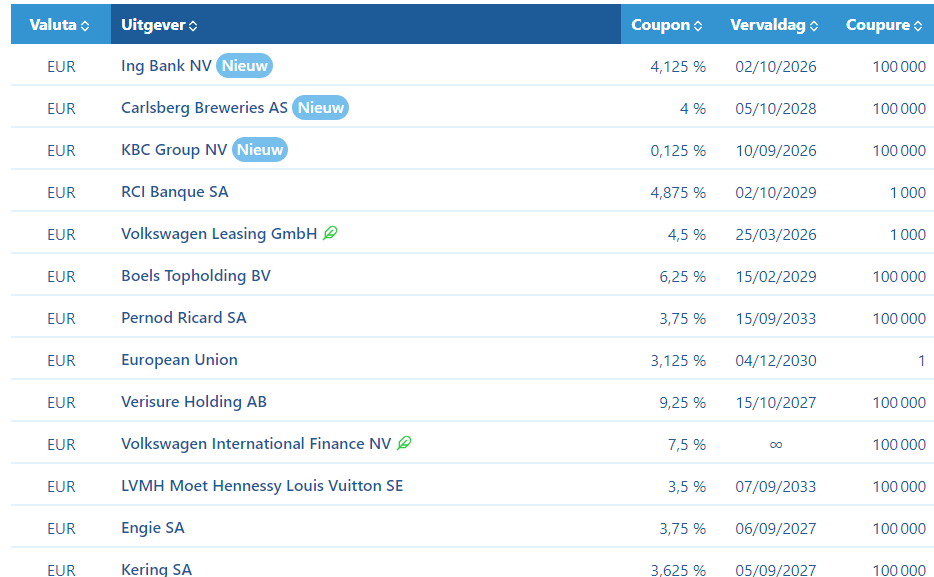 19
Nieuwe obligaties
Koersnoteringen op aanvraag !
9/27/2023
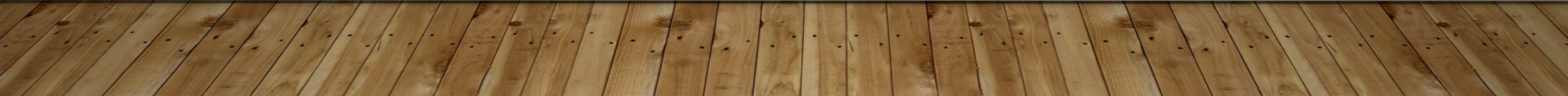 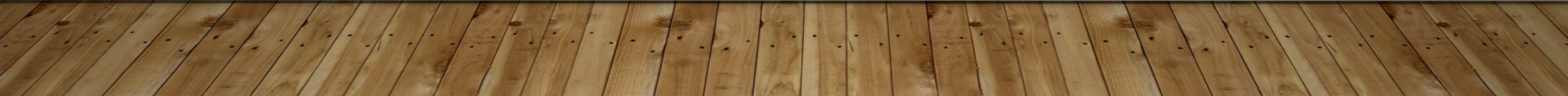 9/27/2023
20
Opgelet een koersdoel is een hypothetische cijfer dat wij naar voor
schuiven als streefdoel maar daarom niet altijd bereikt zal worden!!
Let op al uw aankopen en verkopen steeds te bespreken met je adviseur
23
Onze koop-
signalen
21
Europese  koopsignalen
9/27/2023
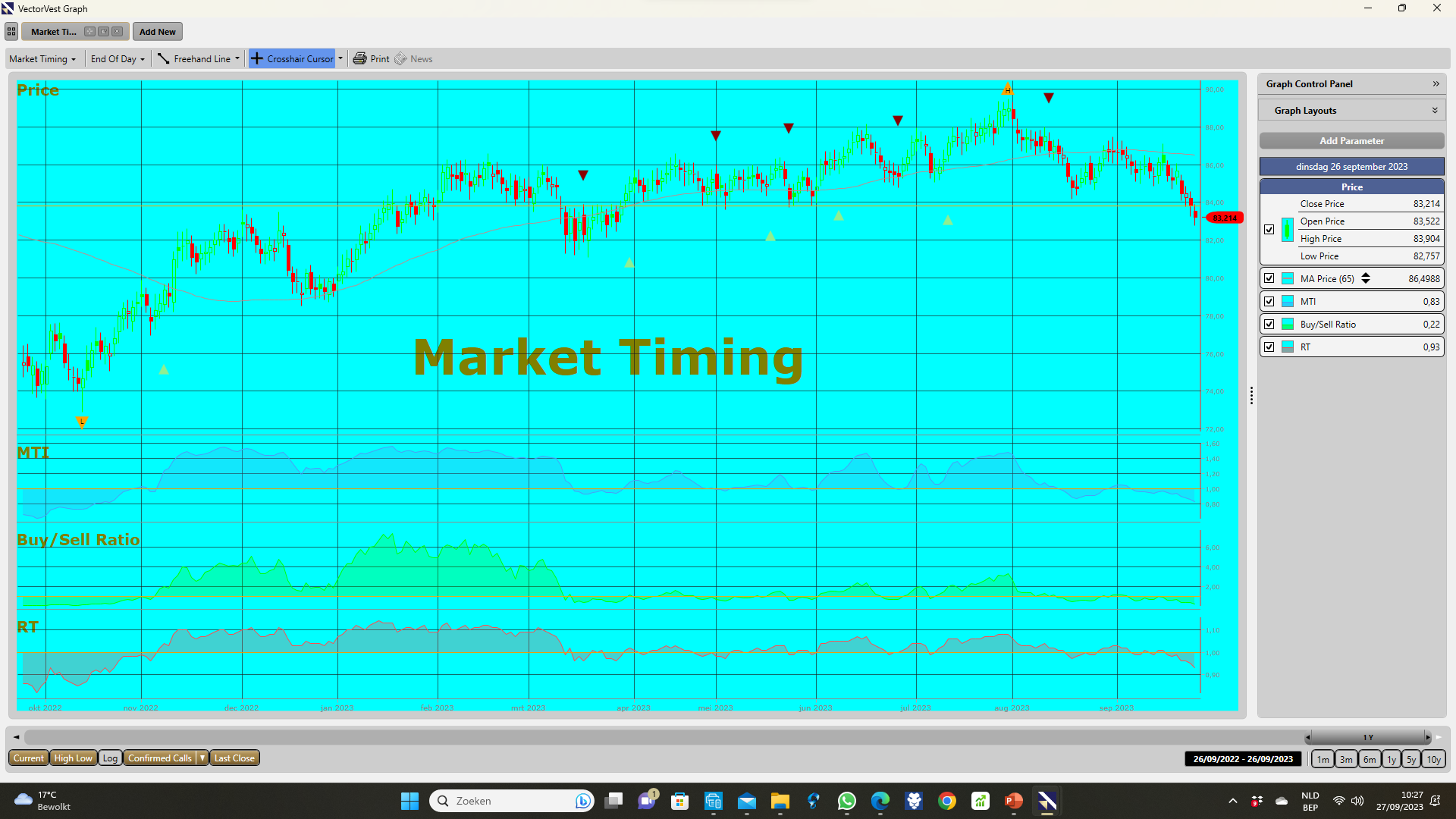 9/27/2023
22
In verkoopzone sinds 11 augustus
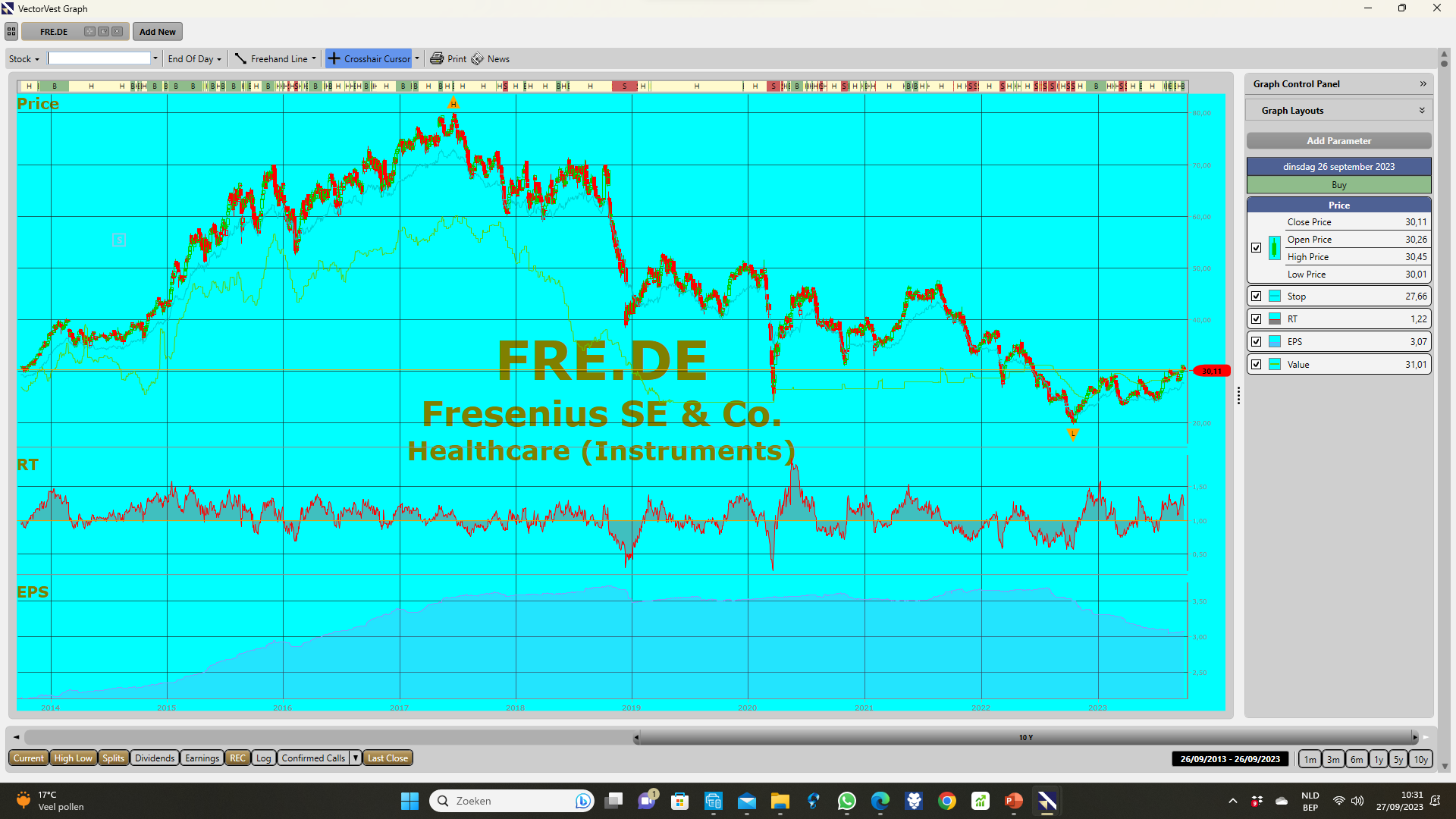 9/27/2023
23
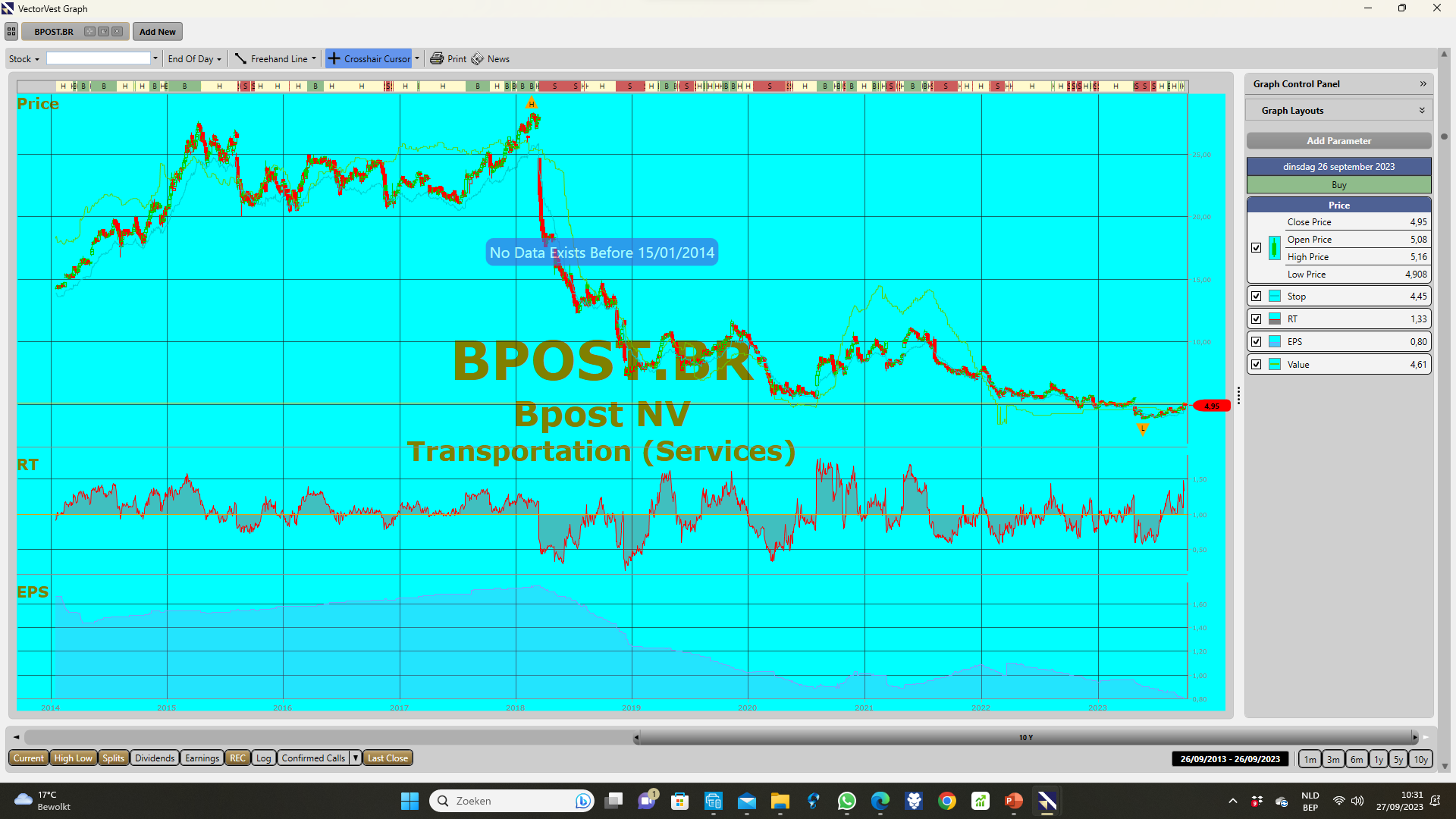 9/27/2023
24
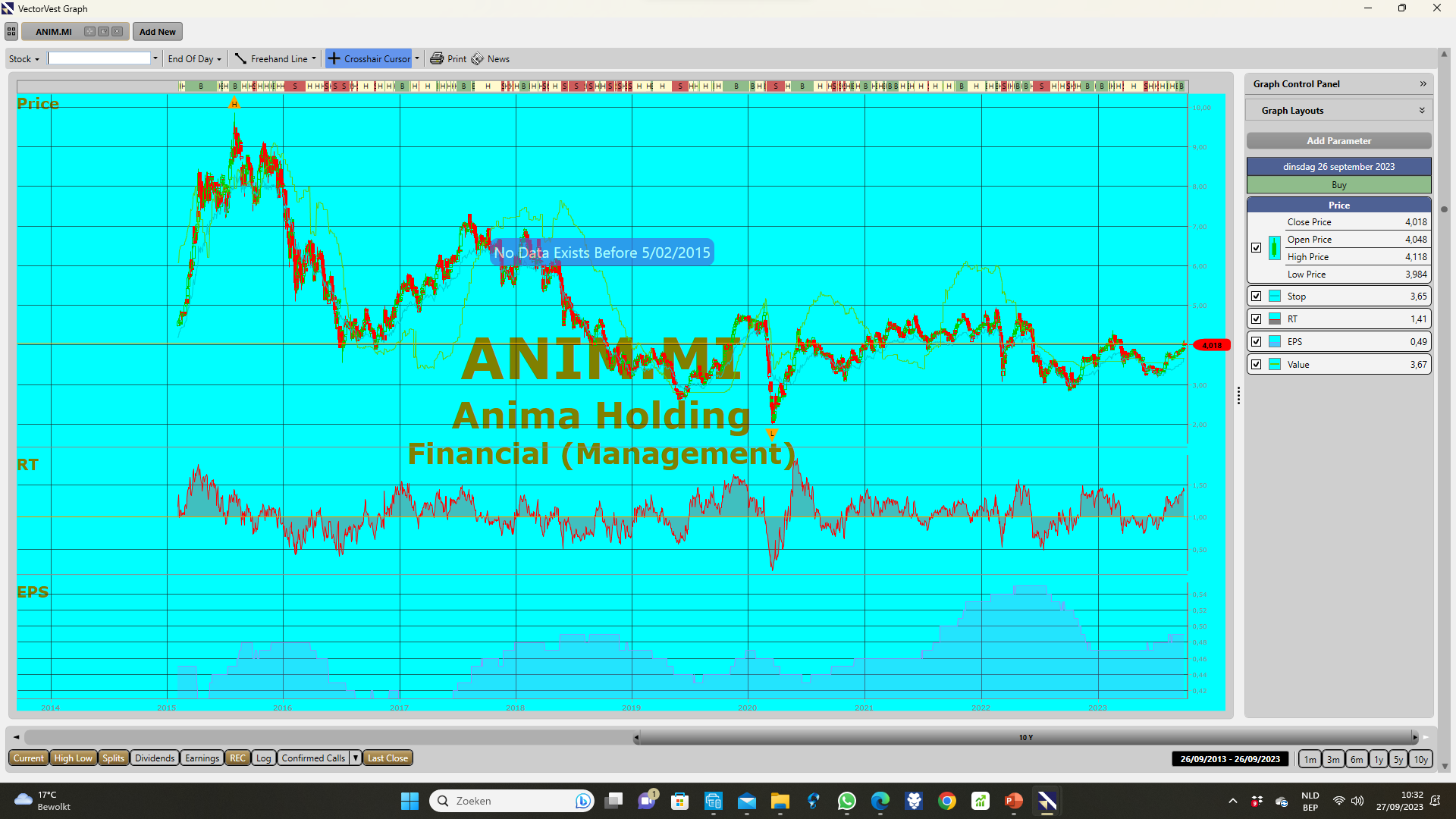 9/27/2023
25
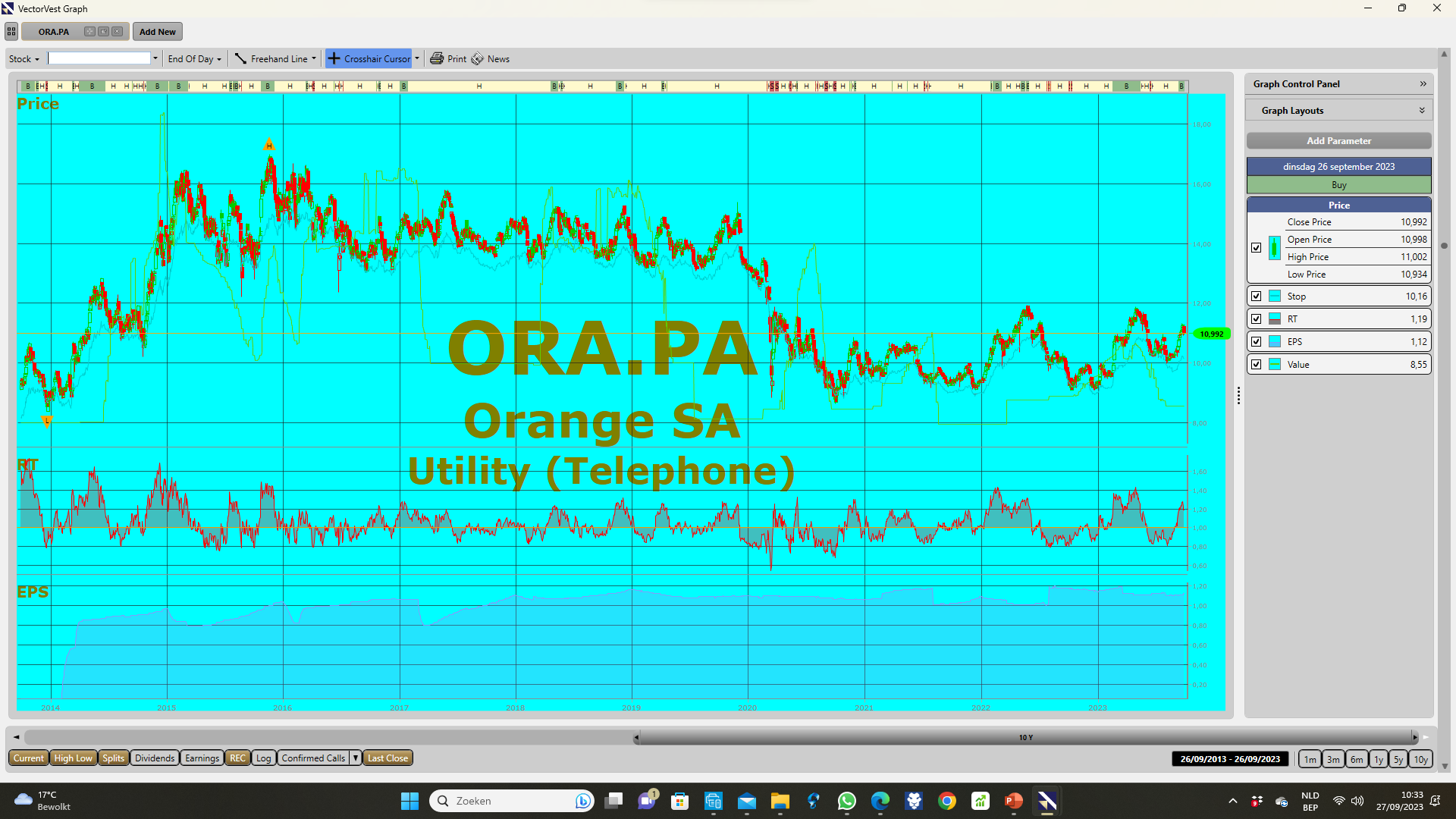 9/27/2023
26
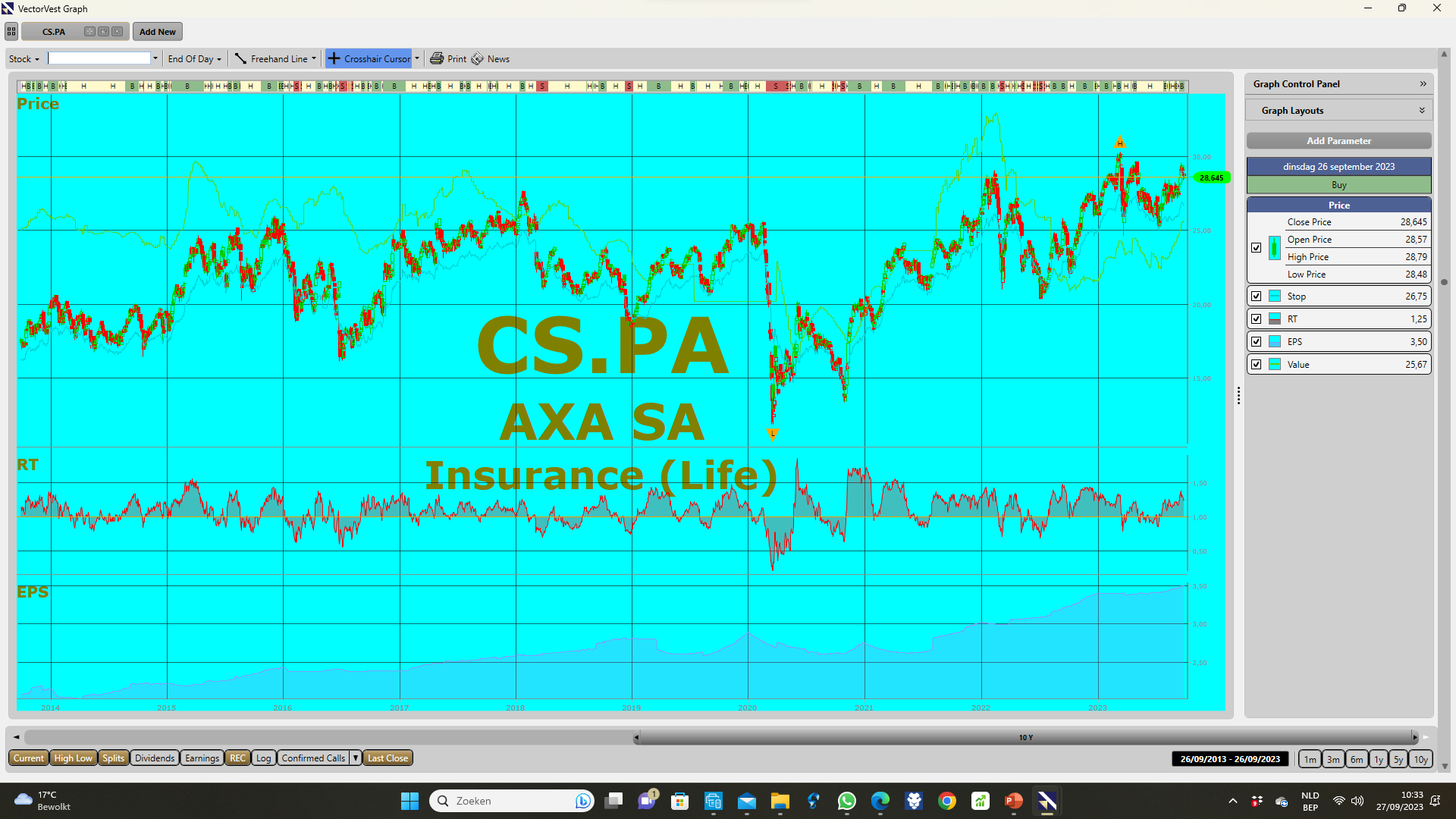 9/27/2023
27
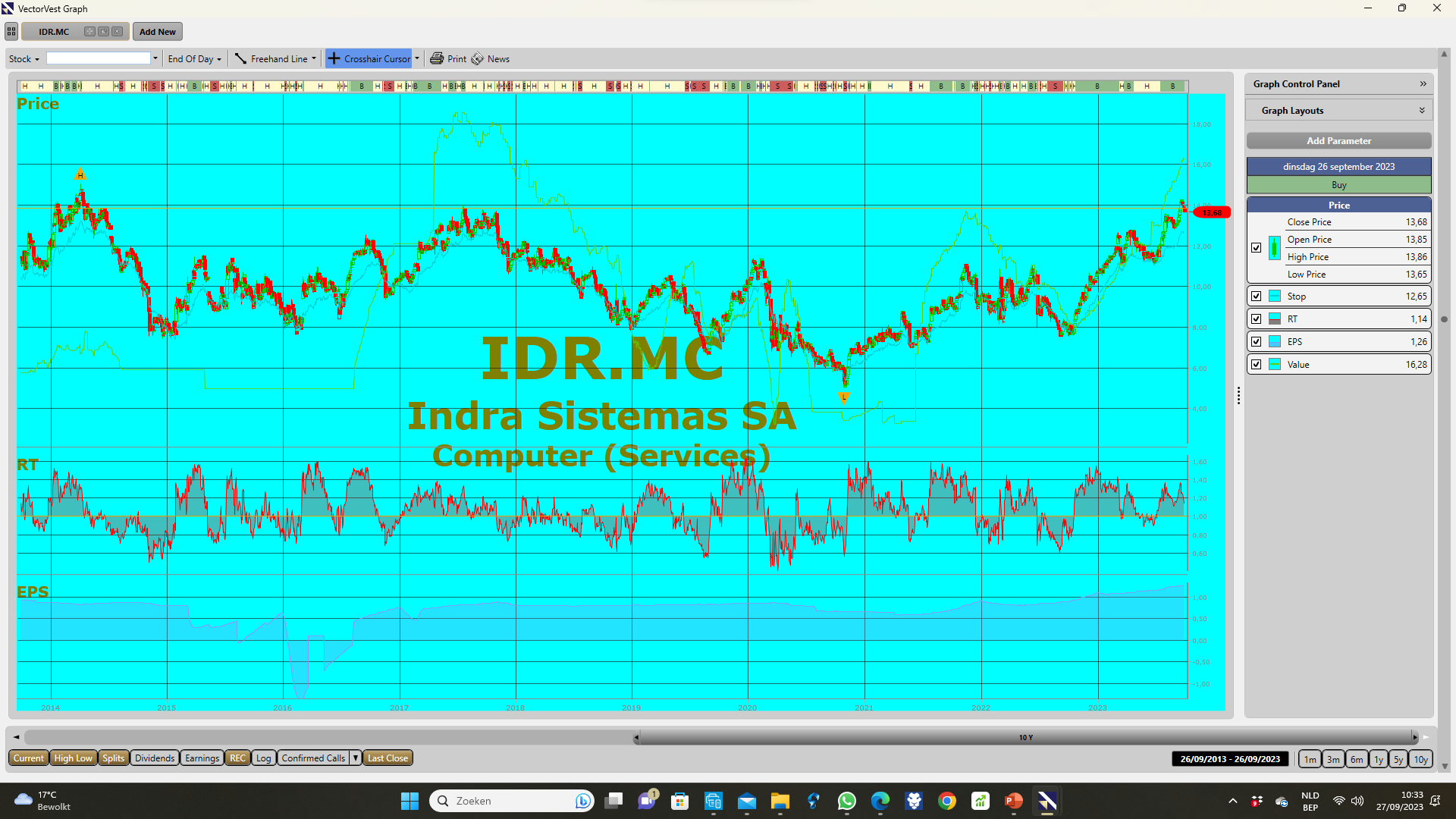 9/27/2023
28
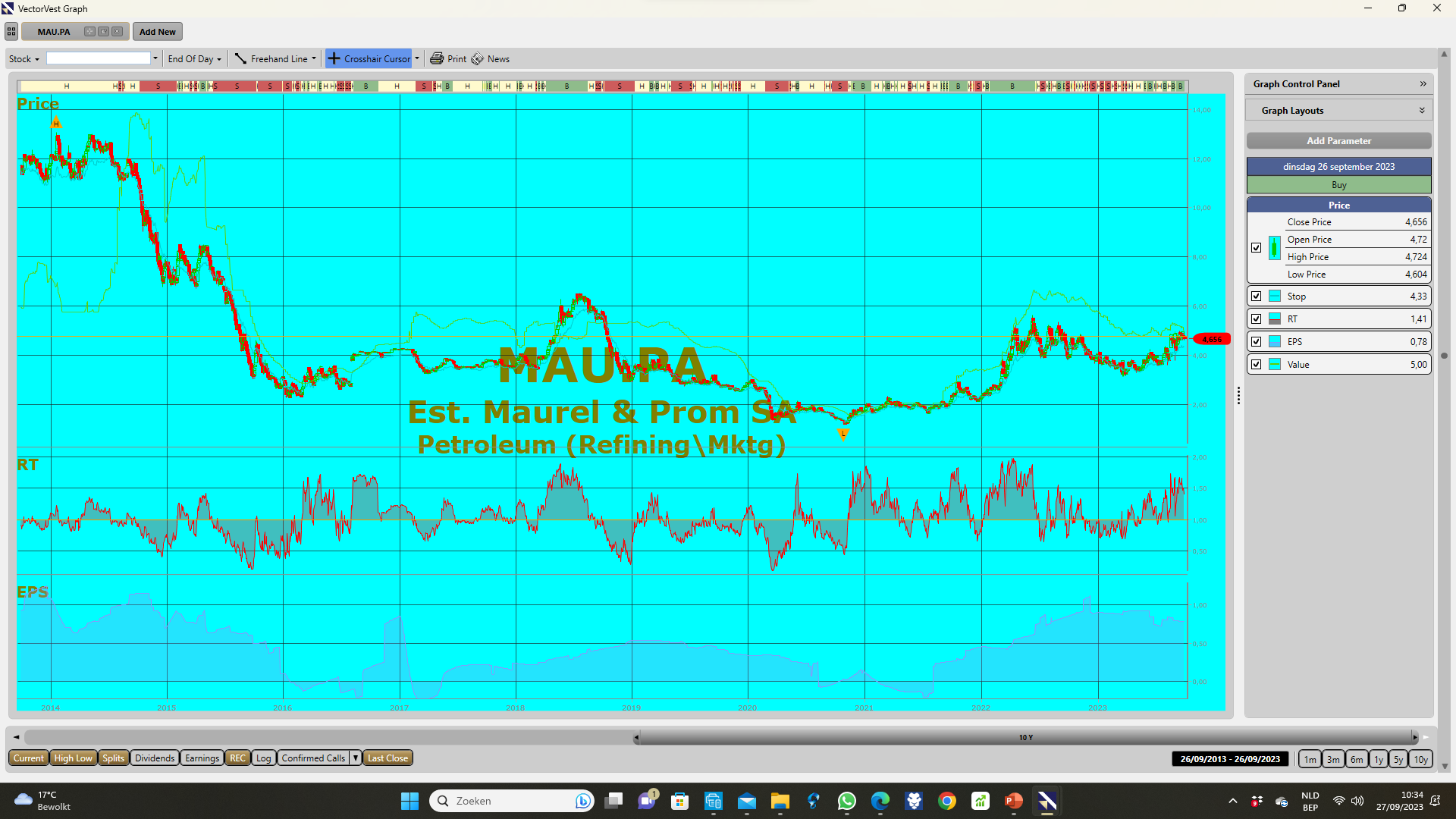 9/27/2023
29
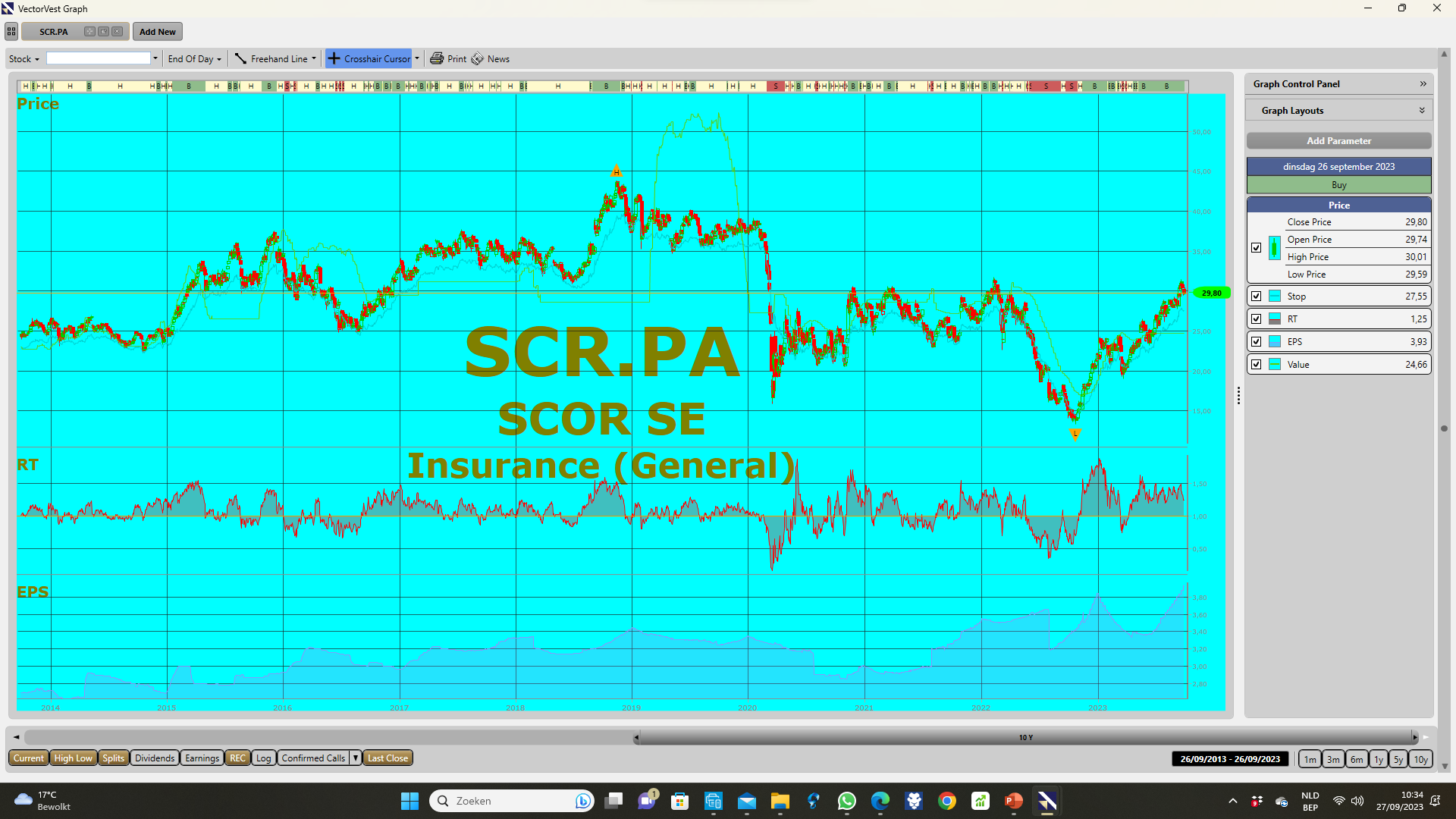 9/27/2023
30
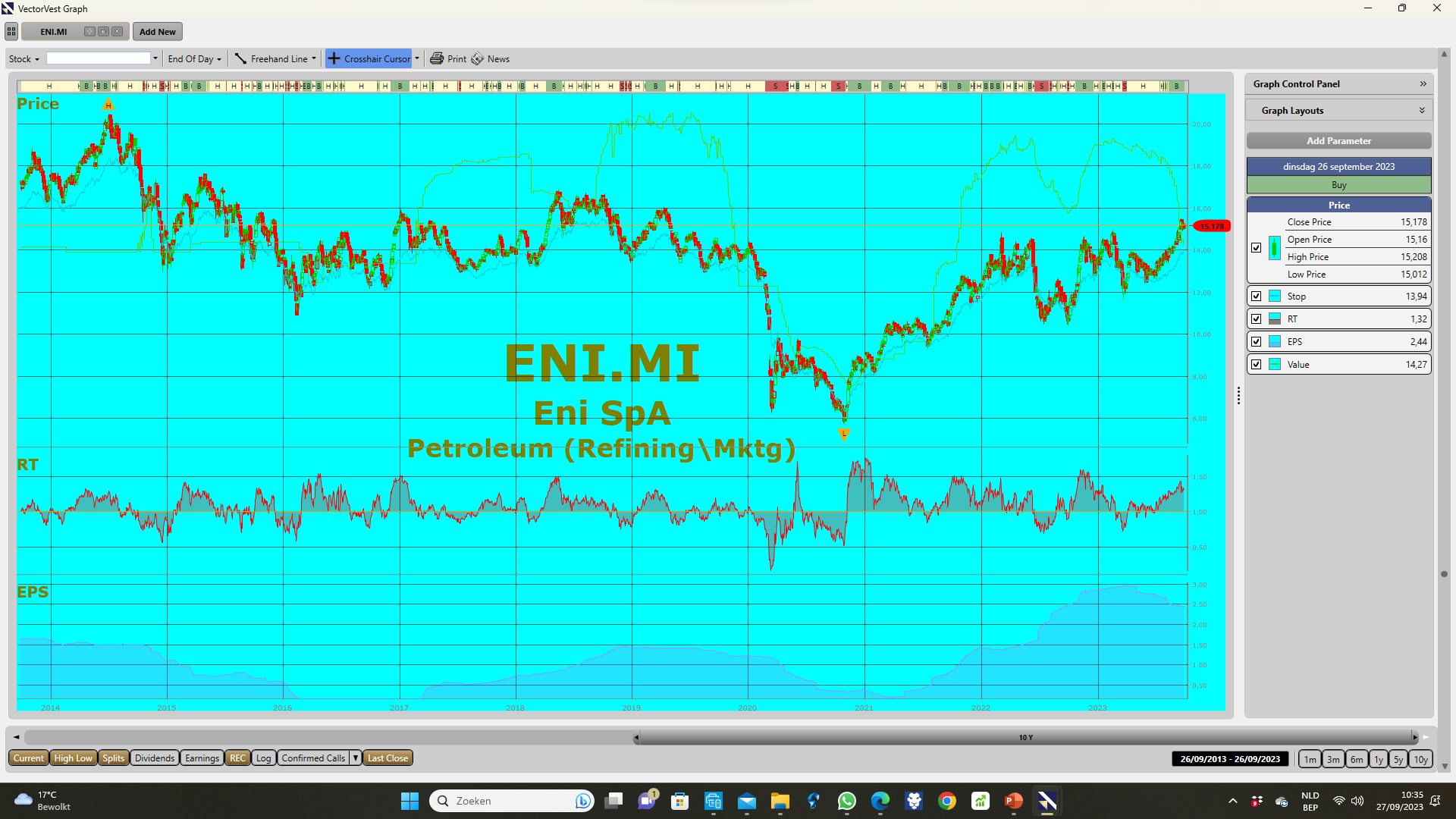 9/27/2023
31
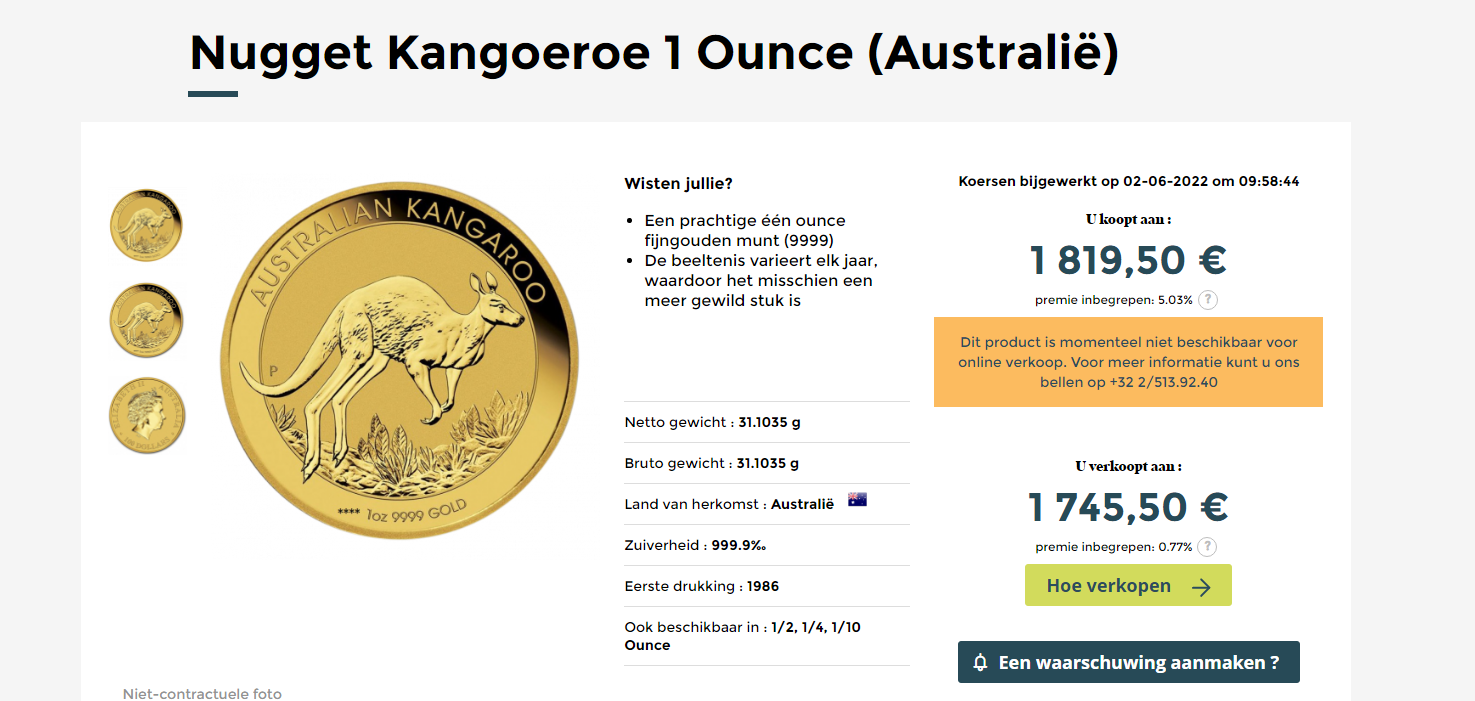 9/27/2023
32
Markt is in verkoopzone dus zeker niet kopen op usa
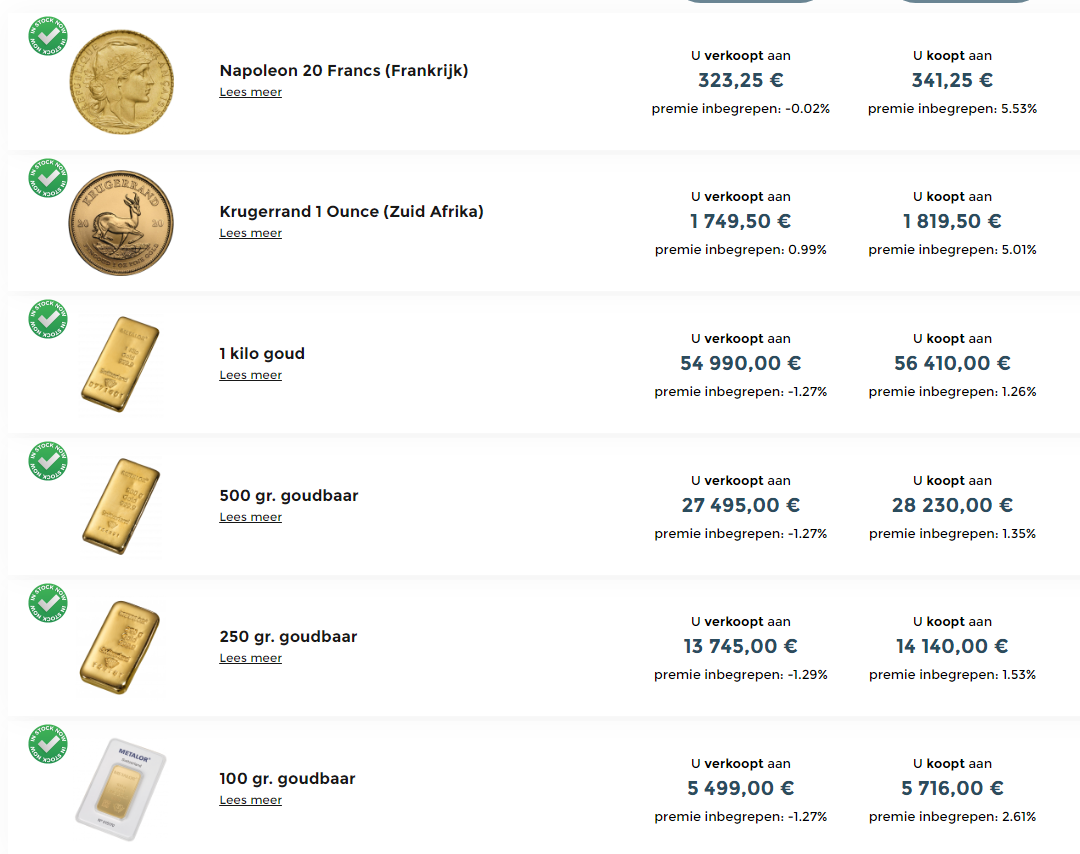 9/27/2023
Iedereen kan orders plaatsen met limieten
Dus je moet niet aan dagkoers kopen of verkopen

Je denkt dat de kg naar 59000e kan gaan en je plaatst een order aan 59000e all-in
Voorwaarden deponeren van je goud of overboeken van de geldsom
33
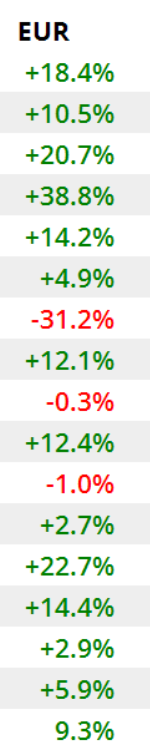 9/27/2023
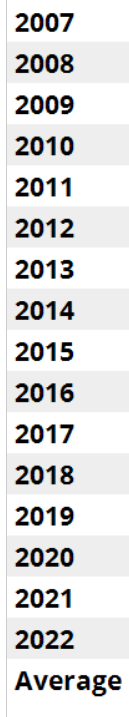 HOE KAN MEN ZICH BESCHERMEN TEGEN DEFLATIE OF KOOPKRACHTCRASH ??
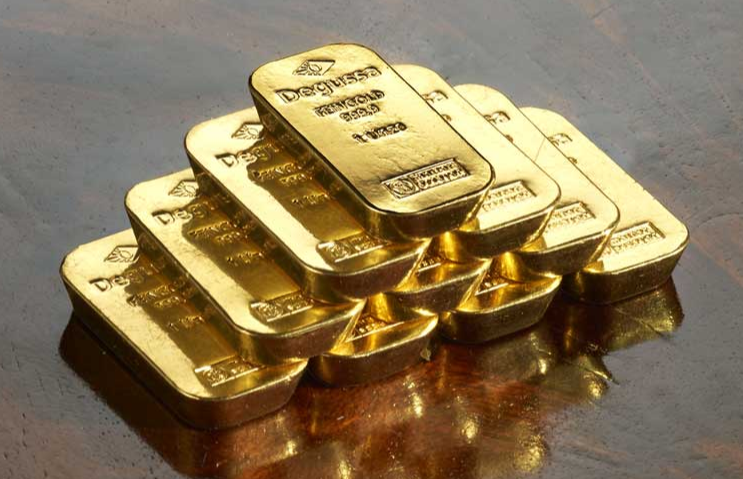 34
9/27/2023
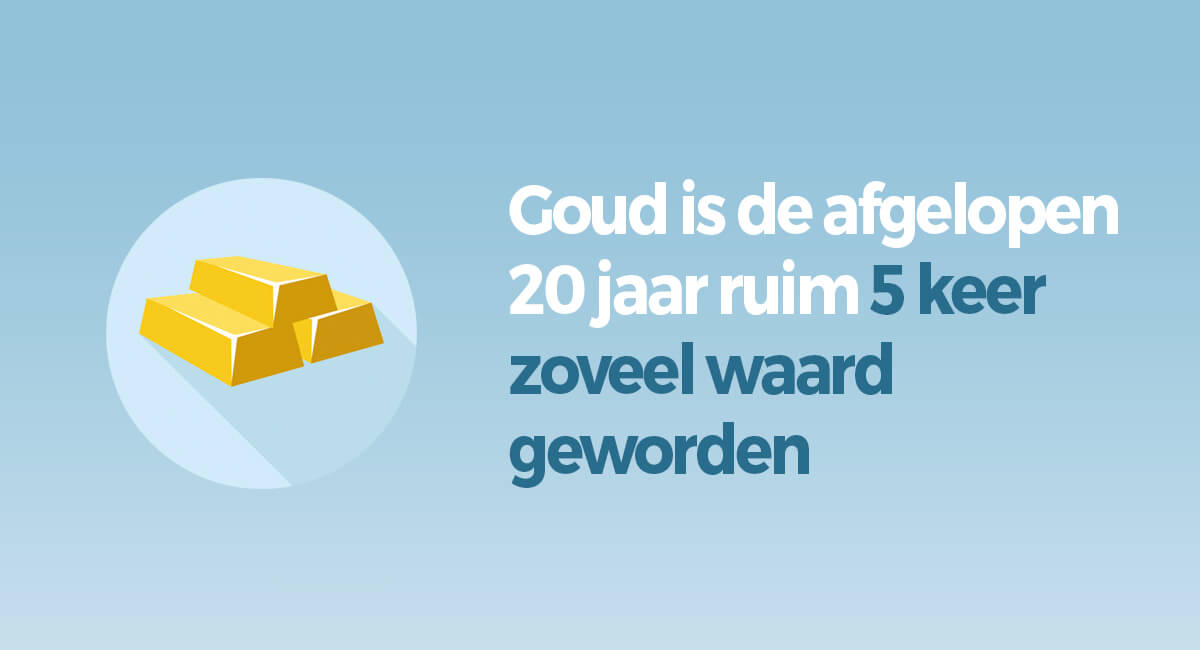 Je kan reeds in goud beleggen vanaf 400 €
35